Conairí
An Tríú Bliain
Aonad 1: Mo shaol ar fad
[Speaker Notes: Attention teachers:

The Pathways units aim to encourage students from diverse backgrounds to think about their career choices, the career decision making process and particularly to consider teaching as a desirable career.   

These units are an initiative of the Path Project, which is funded by the Higher Education Authority (HEA), and based in the Institute of Education, Dublin City University (DCU). 

There are 3 units for 2nd Year students, each approximately 2 hours duration. 
Unit 1: Types of smart
Unit 2: Educator toolkit
Unit 3: On the case

Some important points about how the Pathways units work:
The slides are classroom ready.   
The teacher notes, with step-by-step guidance for the specific activity on each slide, is available in the slide notes or can be accessed in pdf format.
It is important to show slides in presentation mode (unless prompted to do otherwise in the slide notes), as some activities depend on animation. Where there is animation on a slide, this is indicated in the slide notes.  
When the text in the slide notes is in italics, it is meant it is meant to be paraphrased or used without adaptation by the teacher with students; and when the text is not italicised, it is meant for the teacher only.
There is very little preparation of materials required. Occasionally, and depending on your class, you might decide to photocopy worksheet slides in advance. In activities where preparation is required, you will be promoted on Slide 2 and in the slide notes. 

If you require any further information, please contact: mary.odoherty@dcu.ie  

Thank you]
Fad: Thart ar 2 uair a chloig
Aonad 1: Mo shaol ar fad
Cuspóirí foghlama molta

Táimid ag foghlaim conas...
ár ‘saol ar fad’ a shamhlú le post/gairm inmhianaithe ar intinn agat
smaoineamh ar ról na luachanna maidir le sásamh as post agus cothromaíocht oibre/saoil
céimeanna a thógáil chun an post/gairm a d’oirfeadh dár ‘saol ar fad’ a aithint
an tábhacht a bhaineann le machnamh agus aiseolas a thabhairt/fháil san oideachas a phlé
Táscairí Folláine
Athléimneach
Nasctha
Ardmheas
Feasach
Eochairscileanna
Léamh agus scríobh a bheith agat
Mé féin a bhainistiú
Ag fanacht ar fónamh
Ag bainistiú eolais agus ag smaoineamh
A bheith cruthaitheach
Ag obair le daoine eile
Cumarsáid
Aonad 1, Réamheolas
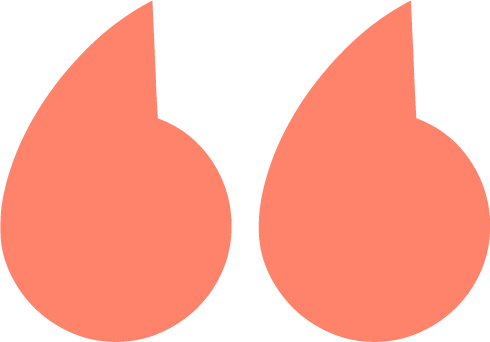 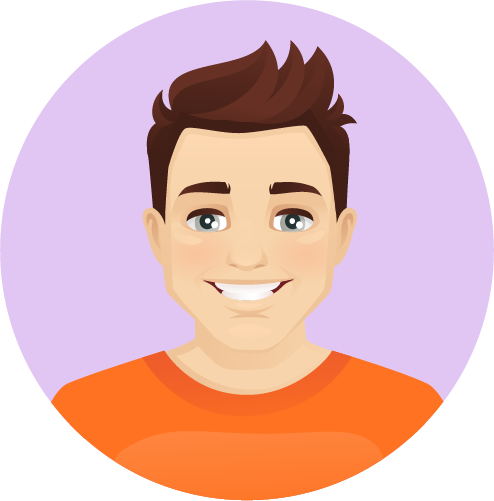 Haigh, is mise Liam. 
Deas buaileadh leat! 
Tá mé anseo le hinsint duit go mbainimid úsáid as deilbhíní (na pictiúir bheaga thíos) san aonad seo. Cuideoidh siad sin leat an méid a bheidh á dhéanamh agat le linn na ngníomhaíochtaí éagsúla a thuiscint. 
Bain sult as (agus bí ag foghlaim)!
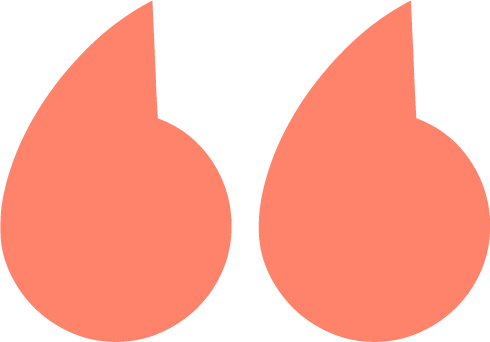 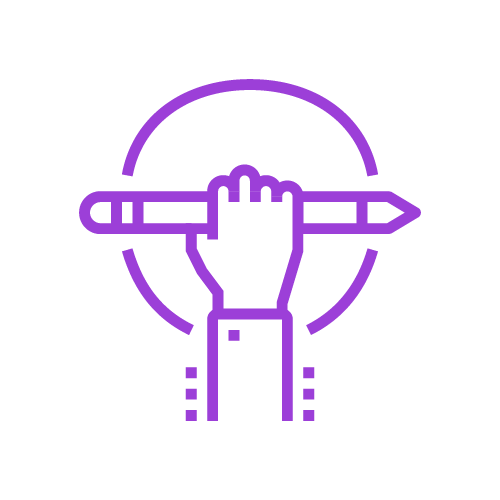 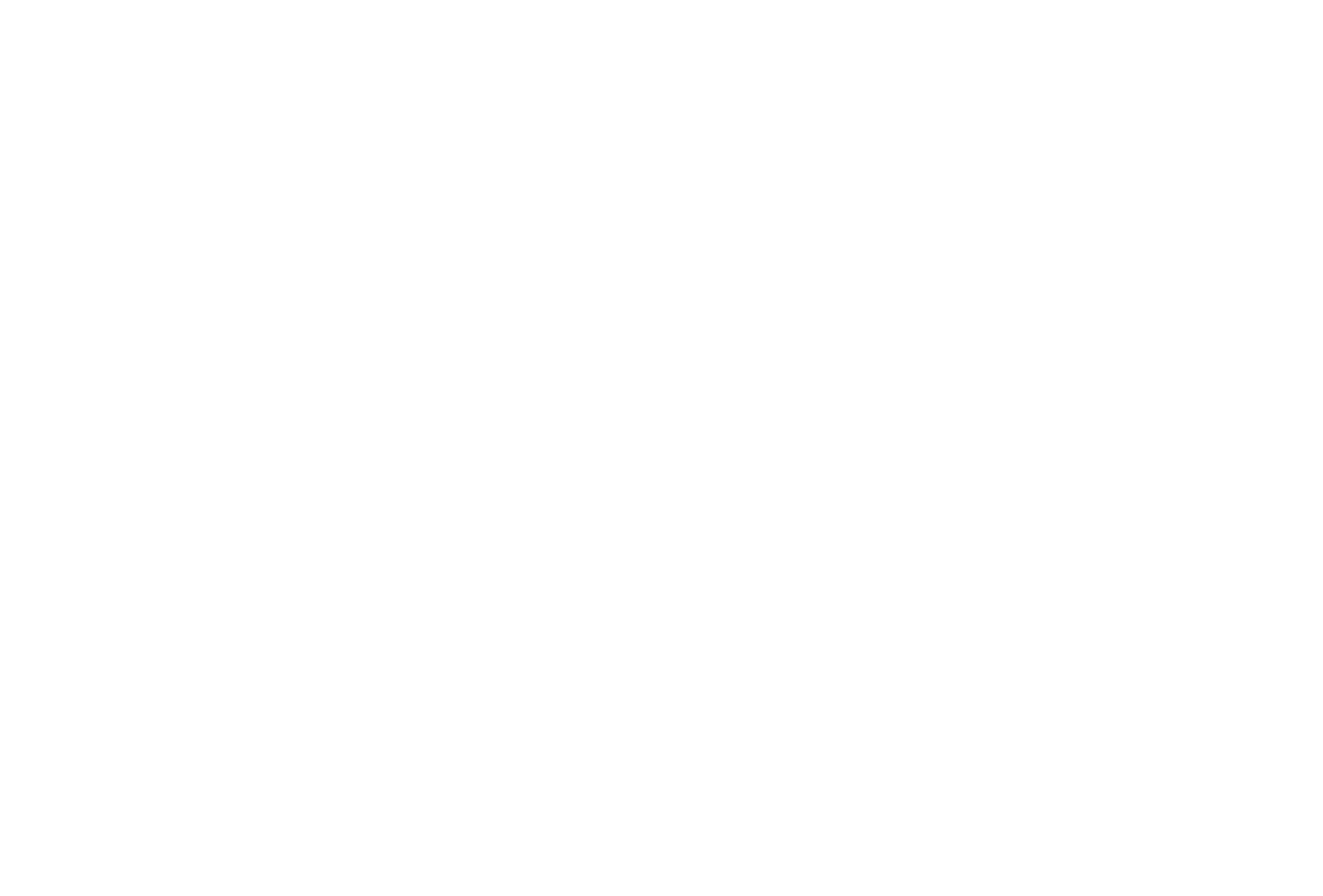 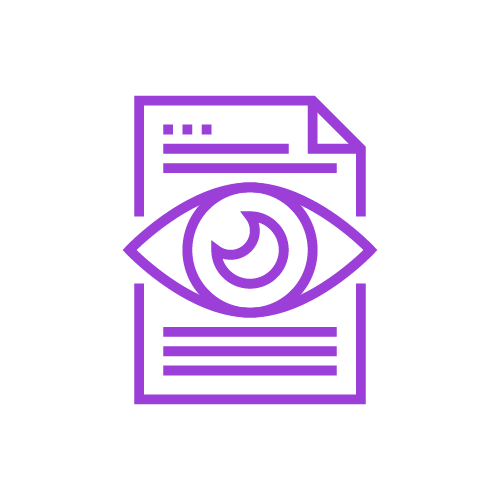 Obair aonair
Léamh
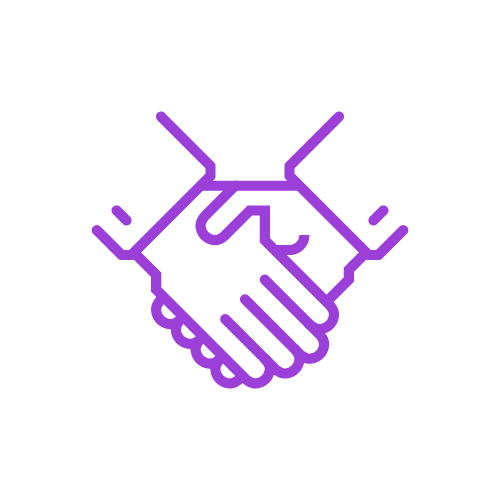 Obair i bpéirí
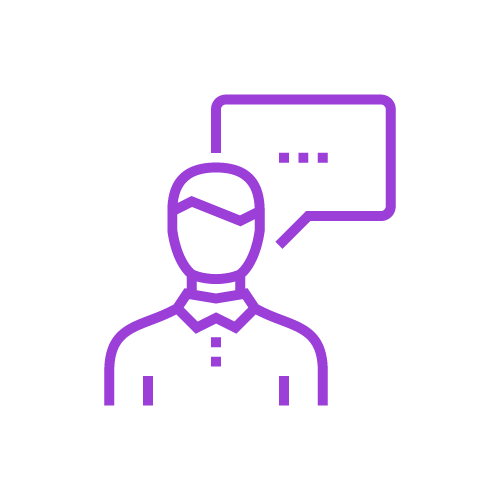 Láithreoireacht a dhéanamh
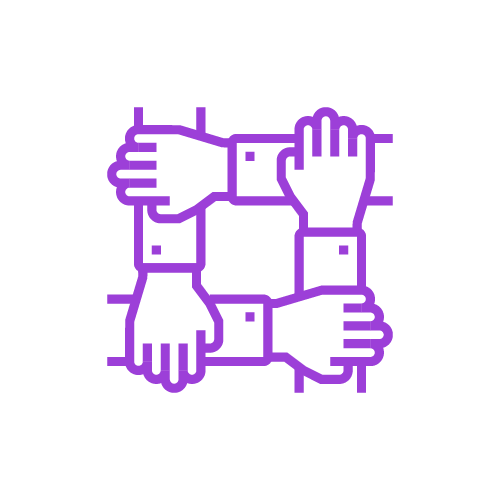 Obair ghrúpa
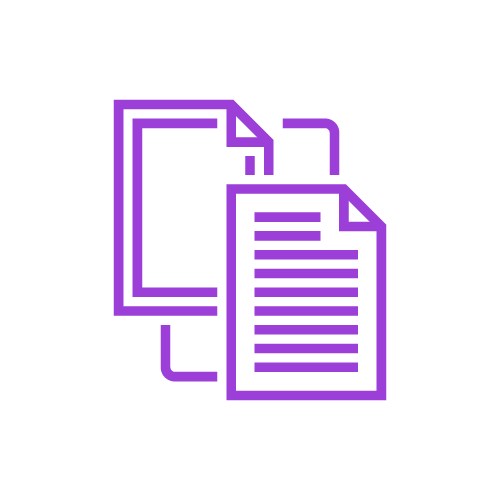 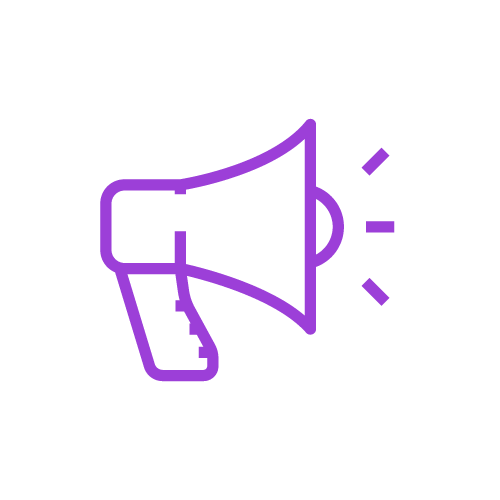 Gníomhaíocht fhairsingthe
Plé ranga
Aonad 1, Gníomhaíocht 1
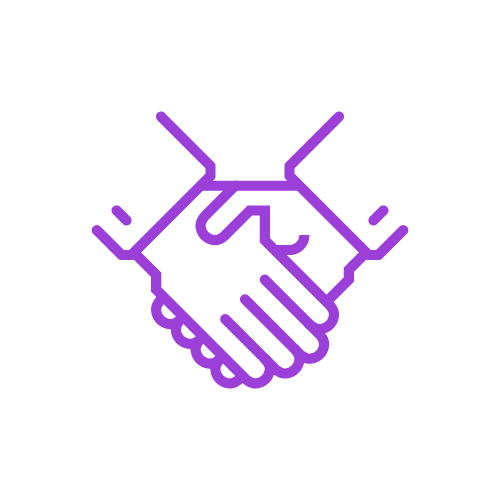 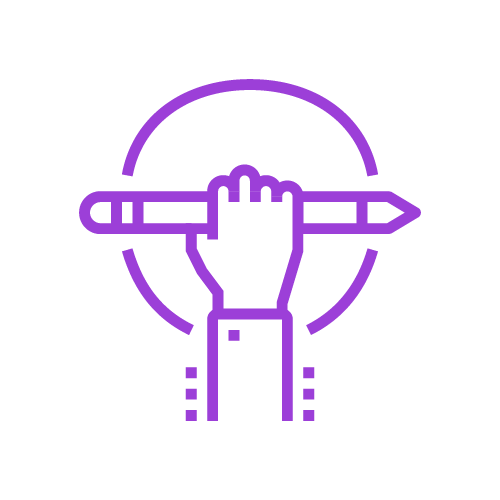 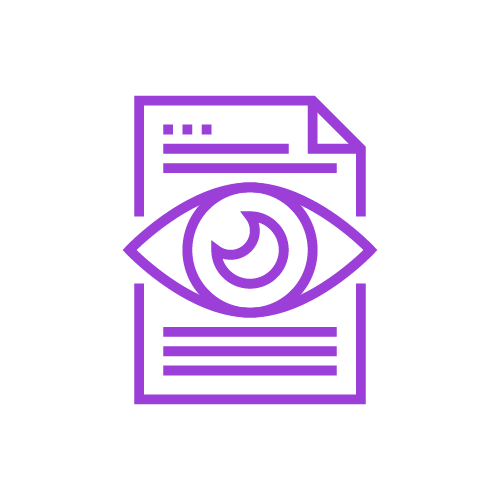 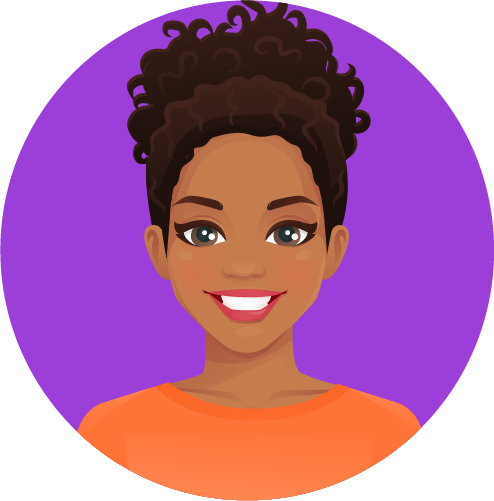 Larissa
Cuid 1
Nuair a d’oibrigh mé i gcomhlacht dlíodóirí mór, níor tháinig an bealach a bhí fonn orm mo 	shaol a chaitheamh leis an méid a bhí ag teastáil don phost. Mar shampla, dá mbeadh margadh ag tarlú san iarnóin seans go dtiocfadh an páirtí isteach agus, ‘OK, beimid anseo ar feadh na hoíche ar fad, an bhfuil aon duine ag iarraidh píotsa?’ a rá. Bheadh gach duine ar bís agus bheinn féin ag smaoineamh ‘Ó, nílim ag iarraidh ach dul abhaile agus féachaint ar an teilifís.’ Níor tháinig sé le chéile. 
Níor cheart go ndéanfá rud díreach toisc gur féidir leat é a dhéanamh go hacadúil. Is cineál pósta atá i gceist - phós mé an post mícheart. D’fhéadfainn é a fháil, ach is cosúil nár oir sé dom. I bpoist áirithe, ní mór go mbeadh an cumas agat éirí as gan bheith buartha. Chun bheith i do dhlíodóir, ní mór duit a bheith in ann an post a fhágáil i do dhiaidh nuair a théann tú abhaile. Ní mór duit a bheith in ann roinnt a dhéanamh agus ní raibh mé in ann déanamh amhlaidh. Níorbh fhéidir liom taitneamh a bhaint as an saol nuair a bhí mé buartha faoin obair. Bhí an cumas acadúil agam chun an post a dhéanamh, ach bhí sé ag milleadh mo chuid ama saor. 
Is duine lách mé agus bhí mé ag bualadh le cliaint an t-am ar fad. Ní bheadh a fhios ag aon duine, ach ní raibh mé sásta. Ní raibh mé faoi bhláth.
[Speaker Notes: Teacher notes (1 animation at * Click)

Ask for volunteers to read Larissa’s case study – Part 1 (on the slide). 

Larissa decided on a law career when she was in senior cycle. Larissa says that the job of being a solicitor didn’t surprise her – it was exactly what she thought it was going to be, but that the feeling that she got when she was doing the job wasn’t what she expected. She didn’t find it rewarding. 

Divide the class into pairs.

With your partner, discuss how Larissa felt about her job with a big law firm and the reasons why she felt this way.

Take feedback from a selection of pairs.

Facilitate a whole class discussion, using the following prompt:
If you met Larissa at this point in her life, what advice would you give her?]
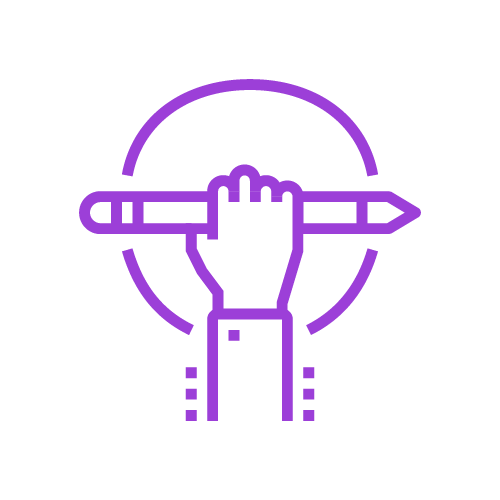 Aonad 1, Gníomhaíocht 1
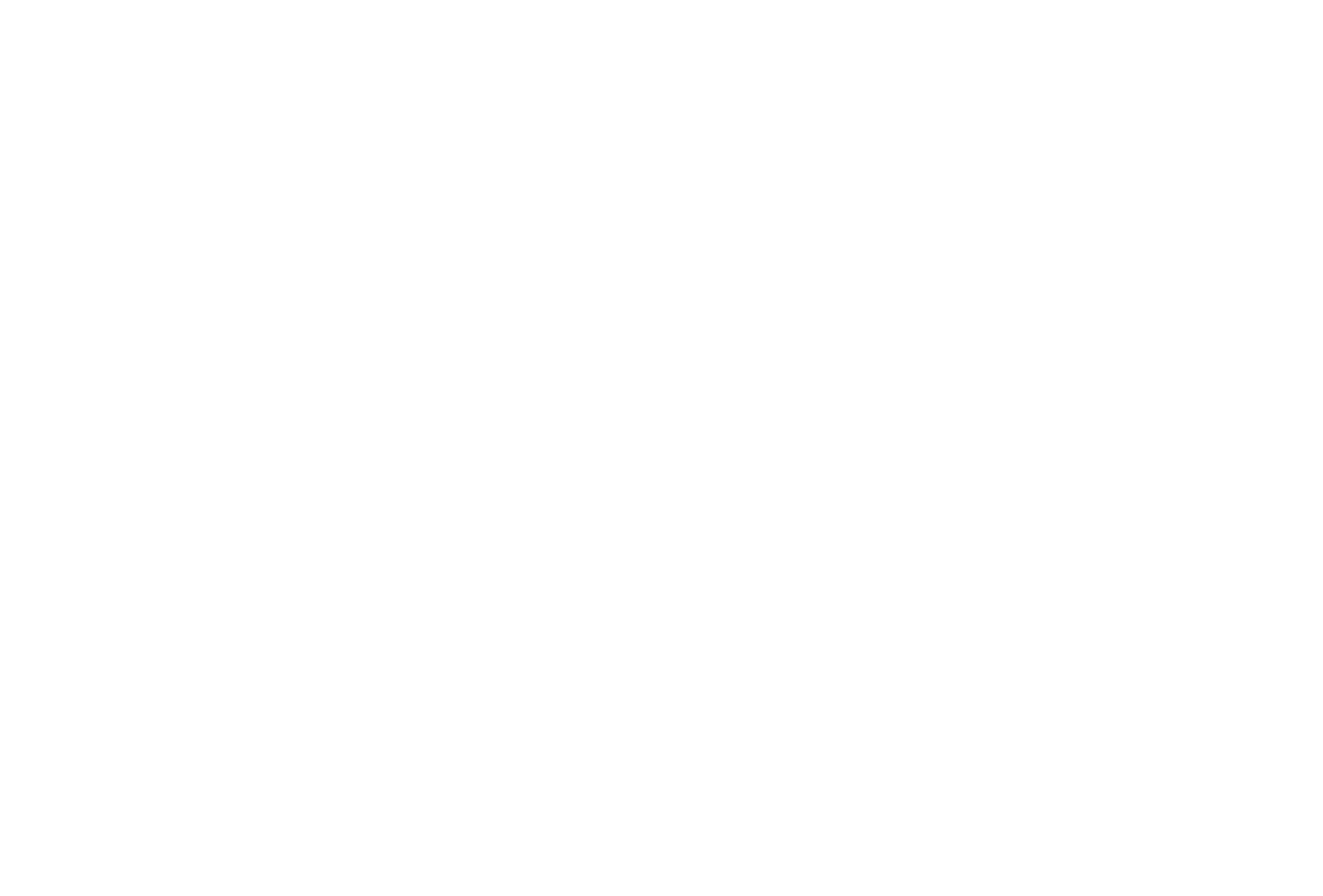 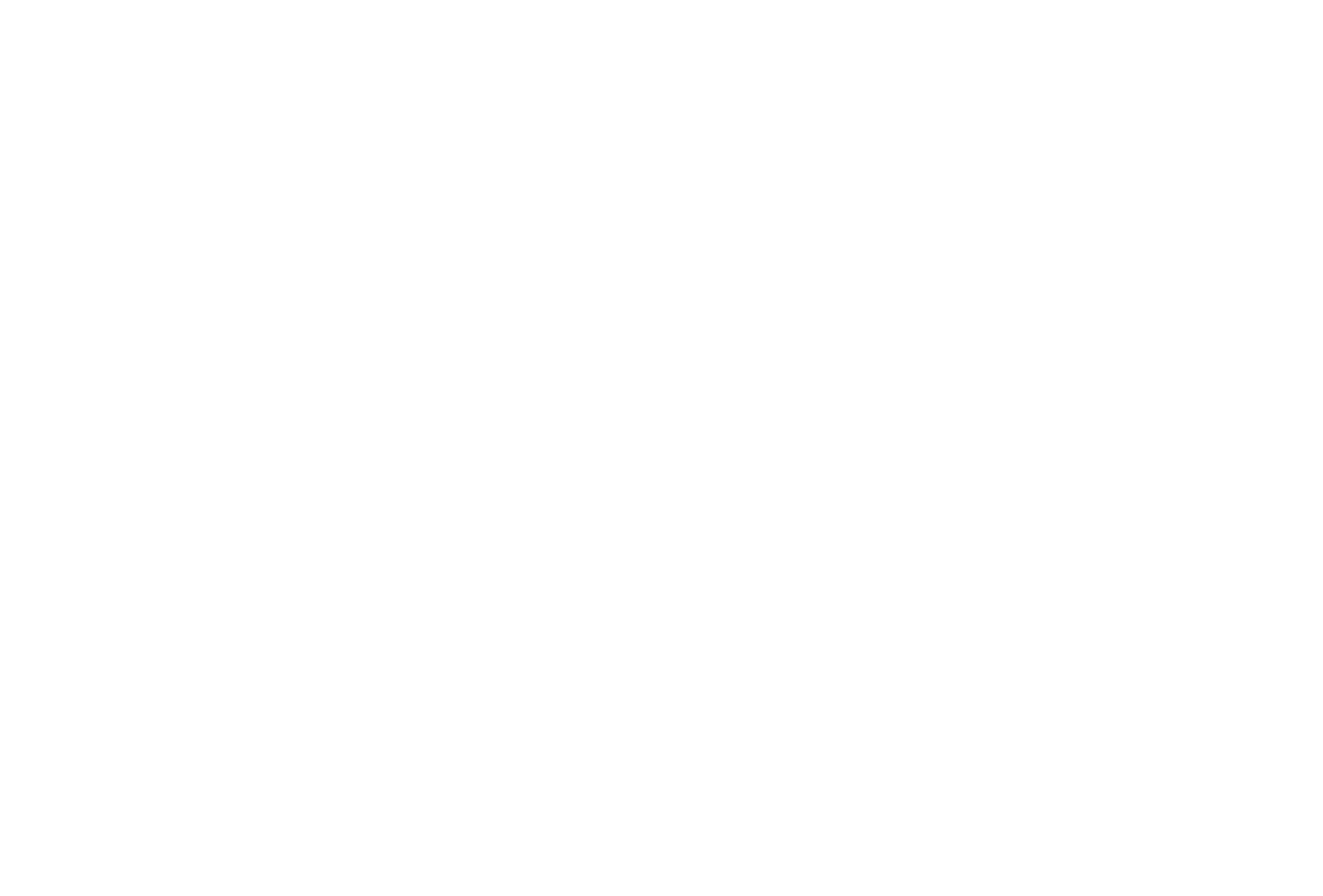 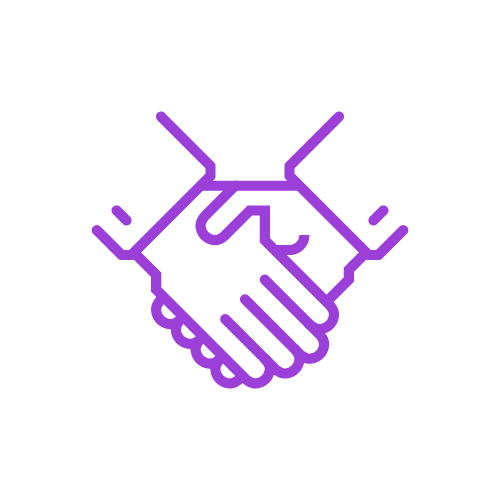 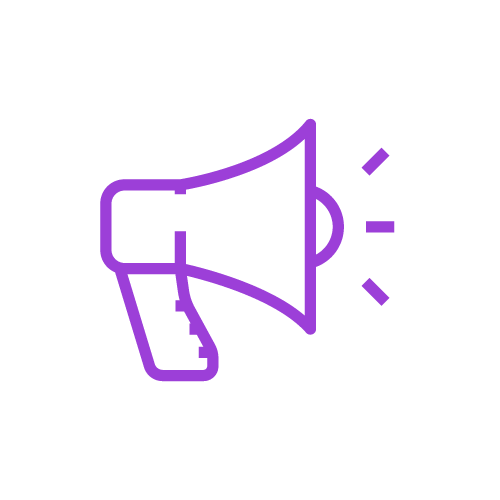 Conas a ath-shamhlófá an domhan (1.29mins)
[Speaker Notes: Teacher notes (NB: internet required for this activity)

Ask if anyone has heard of Ken Robinson? If yes, invite student(s) to explain what they know about him. 

Ken Robinson (1950-2020) was an author, speaker and Professor of Education from the United Kingdom. He specialised in the arts, culture and innovation and advised different governments about their education systems. His three talks are the most watched Ted Talks (see: Sir Ken Robinson | Speaker | TED).

We’re going to watch a video with a voiceover by Ken Robinson. As you watch, jot down any words or phrases that you think are interesting or inspiring or just well said. 

Play the video (1.29 mins) (see: How would you reimagine the world)

Depending on your class, you might like to play the video a second time. 

Take feedback from a selection of students.]
Aonad 1, Gníomhaíocht 1
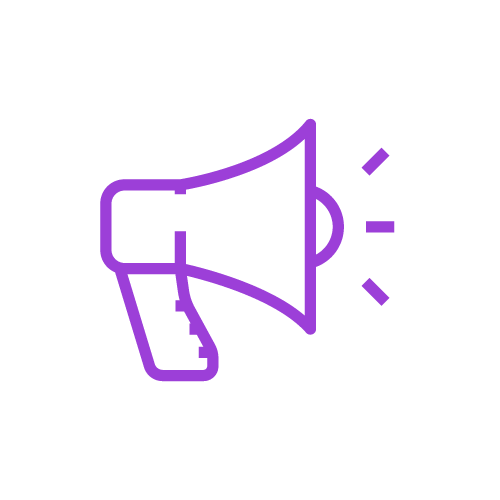 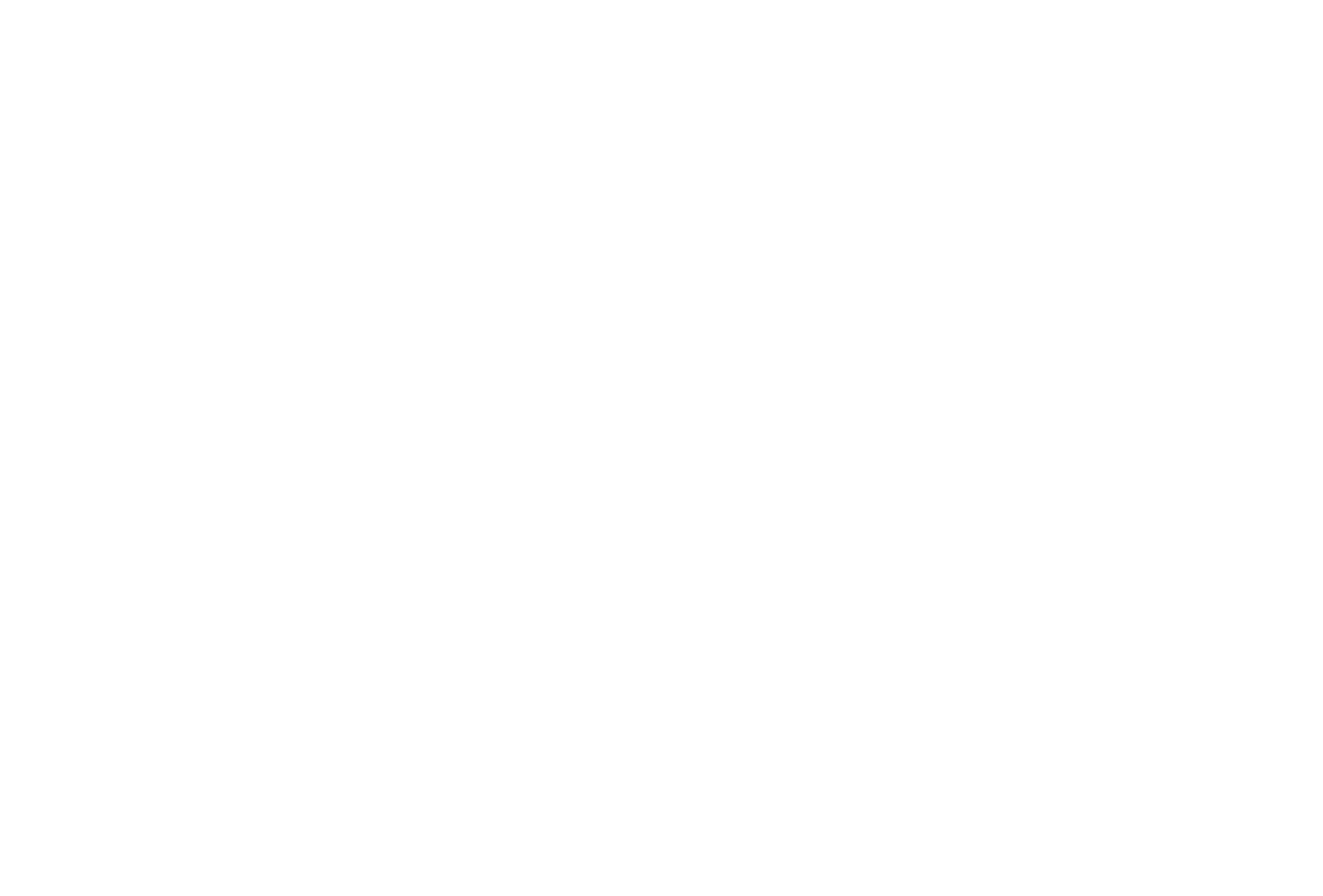 Ní mór duit smaoineamh ar an saol ar fad a bhaineann le post ar leith. Do chaighdeán saoil agus do phearsantacht – ní mór duit smaoineamh orthu siúd freisin. Cuir an cheist ort féin ‘An mbeidh mé sásta an cineál saoil sin a chaitheamh?’

Sara – múinteoir bunscoile anois, a d’oibrigh mar dhlíodóir cánach roimhe seo
SAMHLAIGH MÁ …
Is féidir linn céim a thógáil siar ón am atá i láthair [agus] a bheith ag súil lenár dtodhchaí le samhlaíocht. 

Ken Robinson – údar, cainteoir agus Ollamh Oideachais
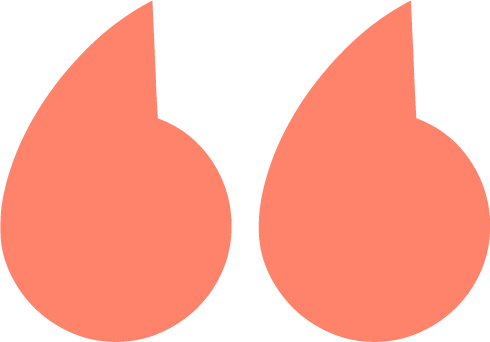 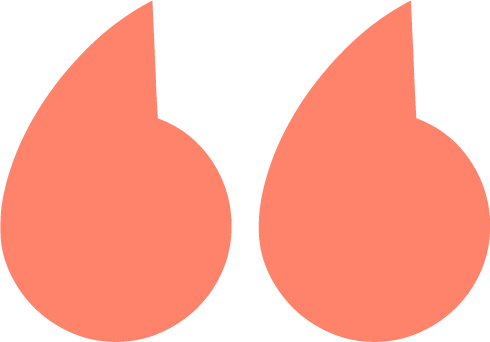 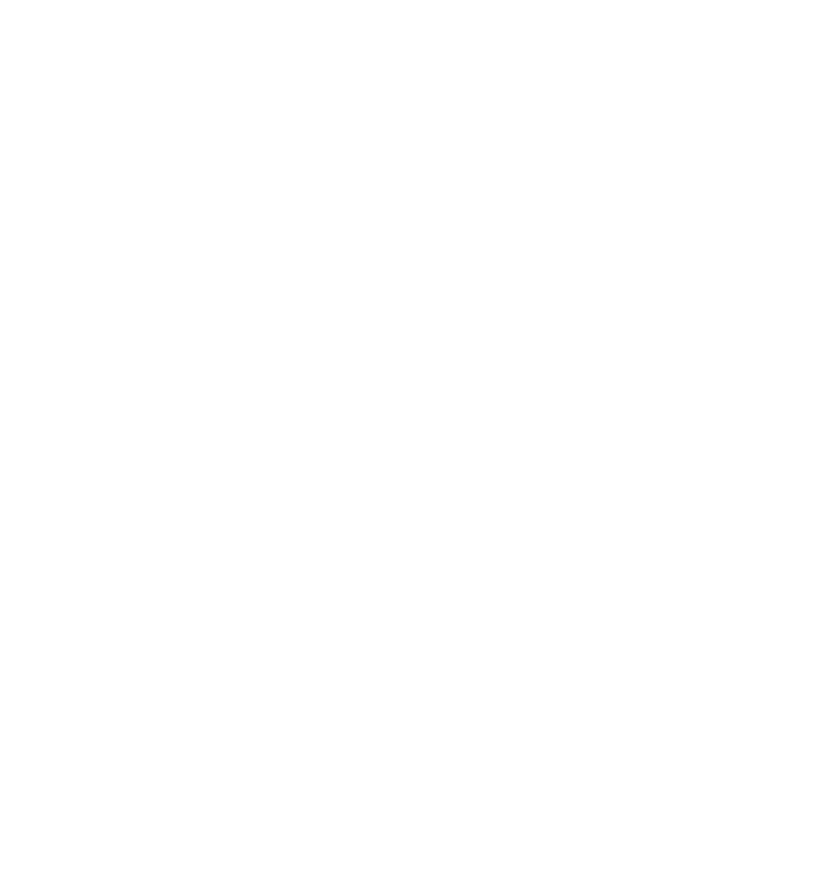 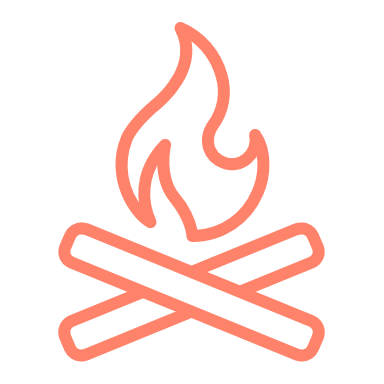 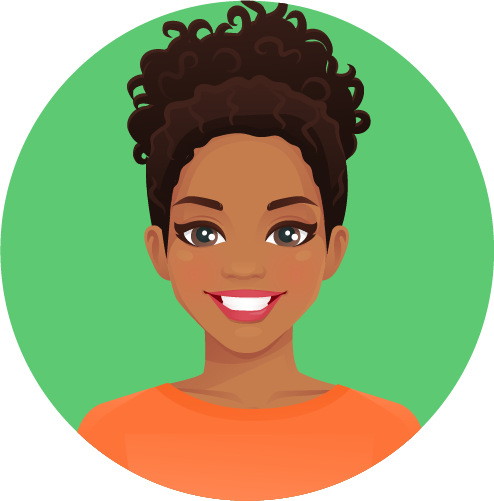 [Speaker Notes: Teacher notes (2 animations at * Click)

When Larissa was asked what advise she had for young people who were thinking about what they might like as their future job/career, she said: 

You need to think about the whole life that a particular job will bring. Your quality of life and your personality – you have to think about these as well. Ask yourself ‘Will I be happy to live that type of life?’

When she refers to the ‘whole life that a particular job will bring’ Larissa is talking about job satisfaction and work/life balance. Does anyone know what the terms ‘job satisfaction’ and ‘work/life balance’ mean?

Depending on your class, you might want to share the following definitions:

Job satisfaction refers to a person's overall fulfilment and contentment in their job/career. Satisfaction at work is composed of intrinsic and extrinsic factors which relate to specific work conditions, financial compensation, work relationships and other benefits.

Work-life balance is the difference between the time and energy someone devotes to work in comparison to the time and energy they can spend in their personal lives. Each person has their ideal for balancing family commitments, personal obligations, internal fulfilment, leisure and work - and different jobs/careers offer varying degrees of work-life balance.

You could argue that being a secondary student is a type of ‘job’. Take a minute to think about your job satisfaction and your work/life balance. 

* Click to show a first Ken Robinson quote

Ken Robinson said ‘[w]ith imagination, we can step outside the present moment [and] anticipate our future.’ What do you think this means? 

* Click to show a second Ken Robinson quote

Lets’ take a few minutes to concentrate our own personal futures – think about what you might do for a job/career and what this will mean for your ‘whole life’. 

At the end of the video, we were prompted to finish the sentence starting ‘Imagine if…’ Finish this sentence with your future job/career and your ‘whole life’ in mind. 

NB: Some students may not have clear ideas about the job/career they want. You might want to clarify that if this is the case, students can formulate their ‘Imagine if…’ sentence with a job/career they are familiar with, for example, teaching. 

Take feedback from a selection of students.

NB: This may be a good opportunity to share your experience of what being a teacher has meant for you in terms of job satisfaction, work/life balance etc.]
Aonad 1, Gníomhaíocht 2
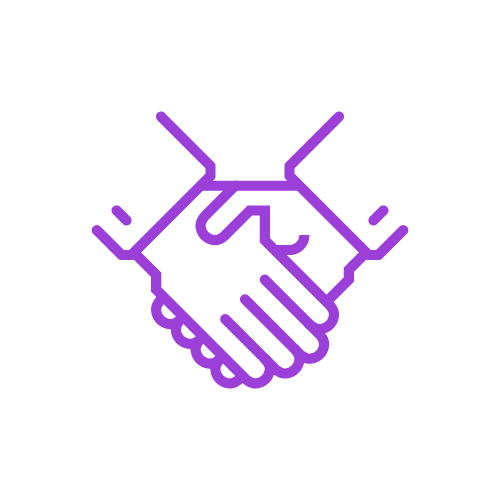 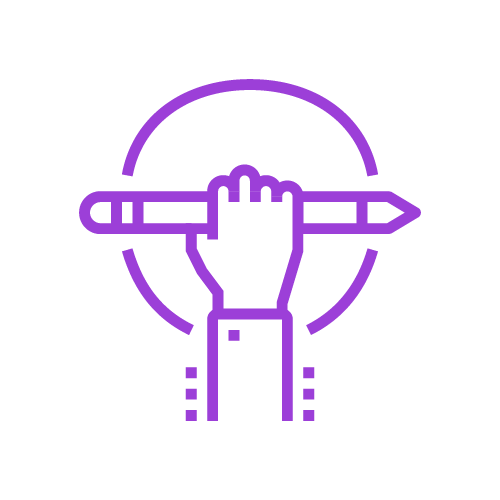 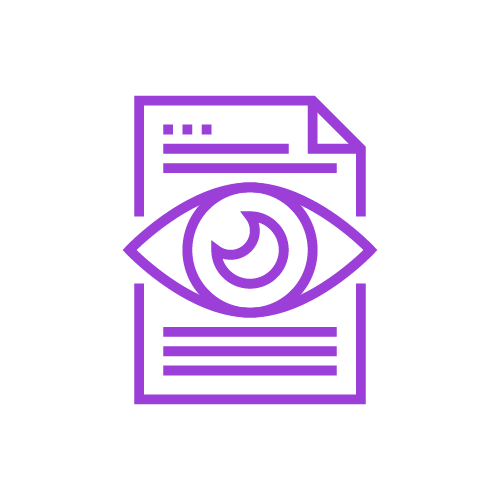 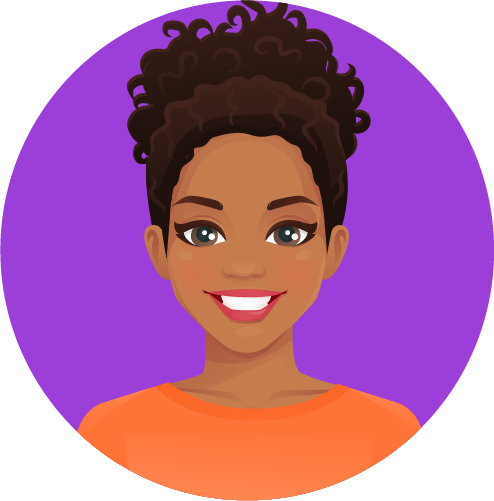 Larissa
Cuid 2
Bhí múinteoir iontach ag m’iníon óg nuair a bhí sí sna Naíonáin Bheaga. 	Is cuimhin liom mo pháiste a bhailiú lá amháin, agus chonaic mé an múinteoir ag teacht amach agus cheap mé ‘ba bhreá liom a bheith ag déanamh a poist’. Thosaigh mé ag smaoineamh, an é seo an post dom? 
Cheap mé faoin méid a thaitin liom faoi mo phost dlí - bhain mé taitneamh as na daoine nua faoi oiliúint a thabhairt isteach…. 	   
Mar sin, thug mé glao gan choinne ar phríomhoide na scoile ina bhfuilim ag obair anois agus chuir mé ceist air más féidir liom teacht isteach agus suí i seomra ranga ar feadh an lae lena fheiceáil an chaoi mar atá sé. Toisc gur theastaigh uaim a bheith cinnte go raibh a fhios agam cad a bhí á dhéanamh agam. Bhí mé ar bís ina dhiaidh. Cheap mé go raibh sé thar cionn.
[Speaker Notes: Teacher notes (1 animation at * Click)

Depending on your class, you may wish to re-read the Larissa’s case study – Part 1 (Slide 4). 

Ask for volunteers to read Larissa’s case study – Part 2 (above). 

Facilitate a whole class discussion, using the following questions as prompts:
Larissa took some steps to help her decide whether teaching was the job for her. What did she do? [Possible answers: She thought about what she liked about her current job; she called a school and asked if she could observe a class for a day.]
What skills did Larissa use when she took these steps? [Possible answers: self-reflection and evaluation (when she thought about the parts of her current job that she liked), communication (when she spoke to the principal to ask if she could observe a class for a day.] 

Divide the class into small groups.

With your partner: 
discuss three or more steps you can take right now to find out whether the job or career you might like to do in future would really suit you.
Identity the skills that you need to be able to take these steps.

Take feedback from a selection of groups, recording their responses on the board.

NB: If feedback does not include the following, add them to the list on the board and prompt students to identify the skills needed to take these steps:
Research what the job/career entails.
Find out if there is work for people who are trained to do this job, that is, what are the employment prospects?
Research the educational or professional requirements for this job/career and where these can be completed.]
Aonad 1, Gníomhaíocht 3
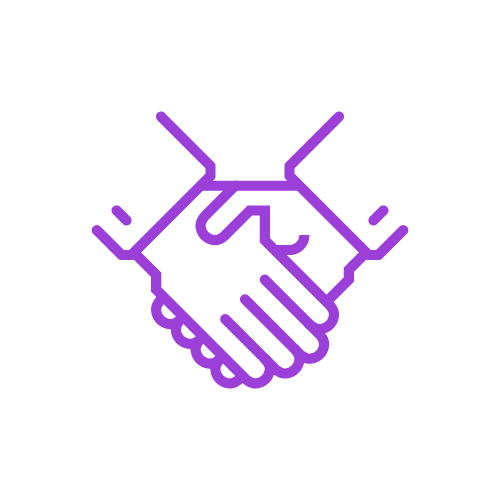 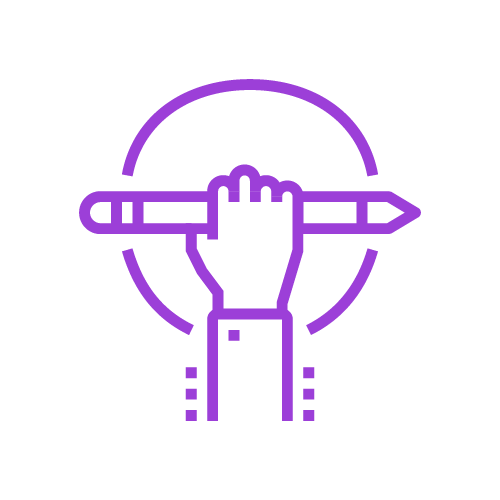 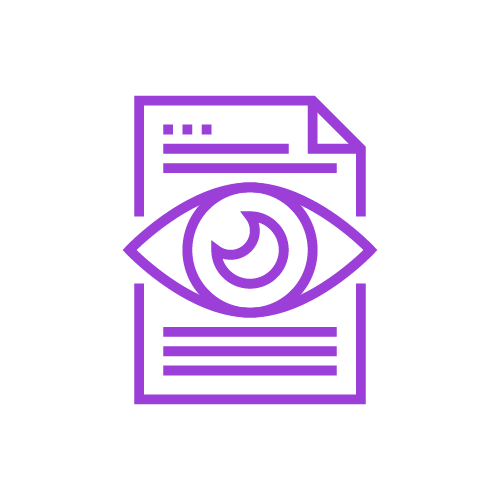 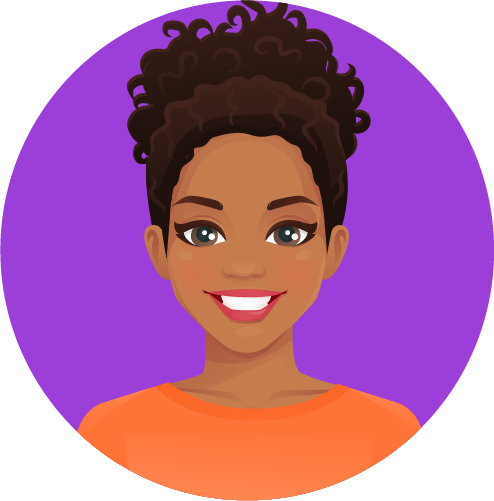 Larissa
Cuid 3
Rinne mé tacaíocht foghlama i mbliana agus bhí páiste ann nárbh fhéidir 	léamh in aon chor. Thosaigh rudaí ag teacht le chéile de réir a chéile. Tháinig sé isteach lá amháin, chaith sé leabhar síos ar an mbord agus dúirt sé ‘A Mhúinteoir, táim tar éis an leabhair sin a léamh ó thús deireadh!’ agus bhí sé sin níos fearr dom ná na blianta ar fad le margaí móra agus an t-airgead. 
Táim athraithe go hiomlán mar gheall ar an múinteoireacht. Táim sásta, is dóigh liom gurb é an focal is fearr. Is mór agam an méid a dhéanaim anois. Is difríocht mhór í sin leis an gcaoi a bhí cúrsaí roimhe seo. Ba mhór ag daoine eile an méid a rinne mé roimhe, ach ní raibh mé den tuairim chéanna. Mura bhfuil sé tábhachtach duit, is cur amú é. 
Tá rud á dhéanamh agam ar cheart go mbeadh sé á dhéanamh agam agus tá sé tairbheach – tá sé níos fearr ná mar a cheap mé go mbeadh sé fiú. Níl cosúlacht dá laghad aige leis an taithí a bhí agam sa ghairm eile.
[Speaker Notes: Teacher notes (1 animation at * Click)

Depending on your class, you may wish to re-read the Larissa’s case study – Part 1 (Slide 4) and Part 2 (Slide 7). 

Ask for a volunteer to read Larissa’s case study – Part 3 (above). 

Larissa’s job as a primary teacher matches her personal values (the things she thinks are important in life) and for this reason she feels content and satisfied in her work. It is useful to try to identify your values because these can help you make good decisions and guide the way you act towards others. When the things that you do, and the way that you behave, match your values, life is usually good. Values are fairly stable, but they may change as you move through life. For example, when you start your career, success – measured by money and status – might be a top priority. But after you have a family, more time at home may be what you value more.

Take a minute on your own to think about the values that are important in your life. Jot down the words that pop into your mind.

Facilitate a whole class discussion, using the following prompt:
Ken Robinson, who we met earlier in this unit (Activity 1), said ‘What you do for yourself dies with you… What you do for others’ lives on forever’. 
What value(s) does this quote suggest? [Possible answers: altruism, care for others, compassion, service, selflessness] 
Do you think that Larissa would agree with this quote? Why? Why not?
Do you agree with this quote? Why? Why not?
Does your answer to the last question tell you anything about the type of job/career that might suit you?]
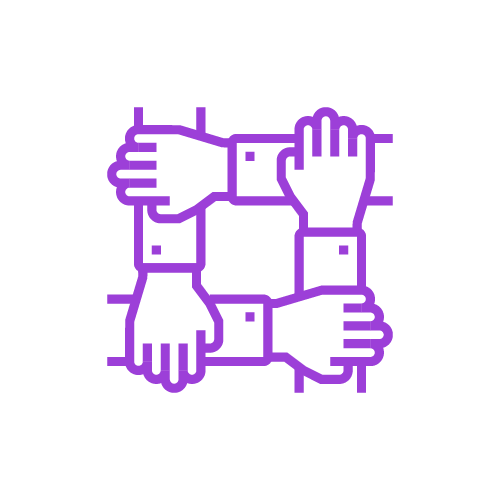 Aonad 1, Gníomhaíocht 4
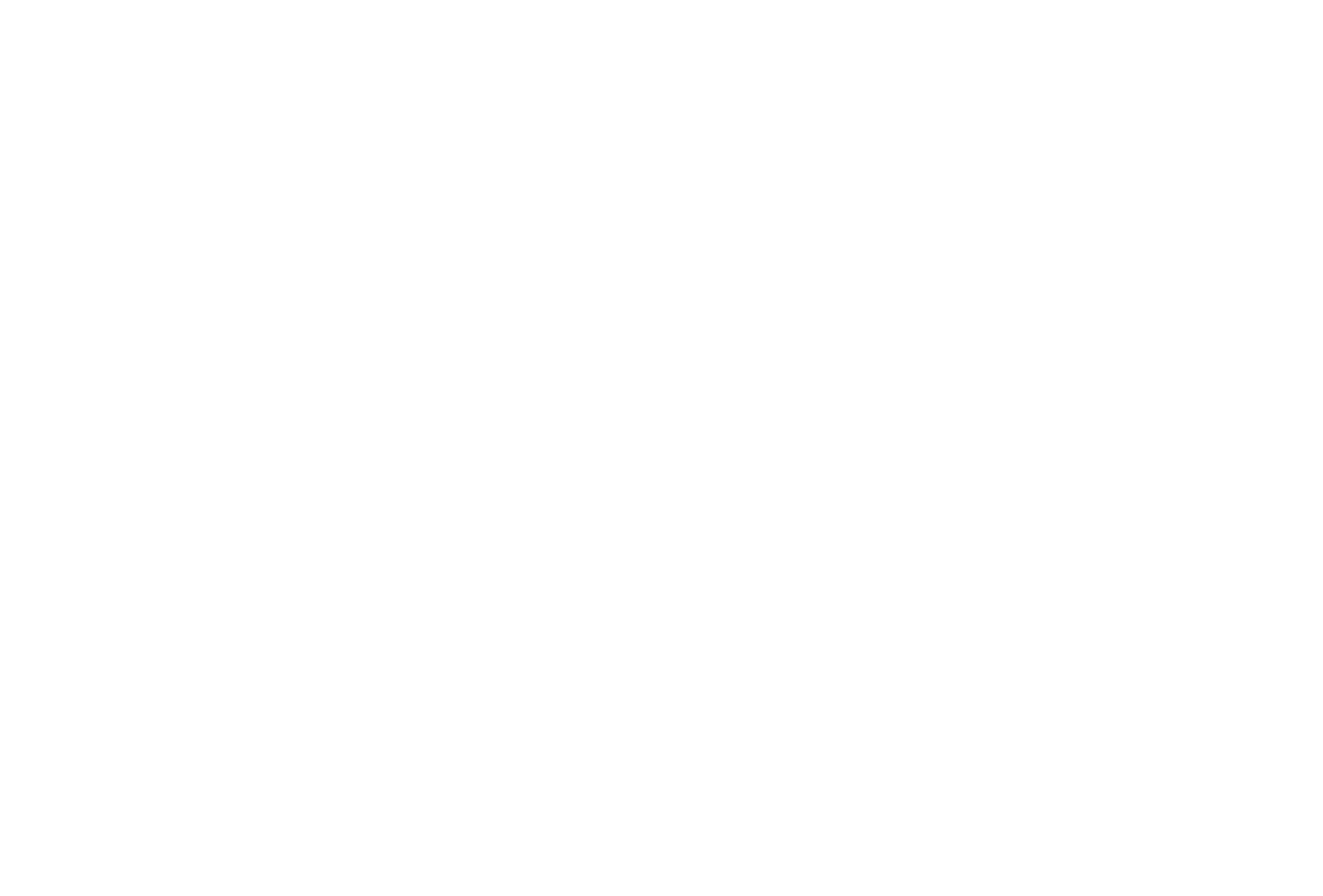 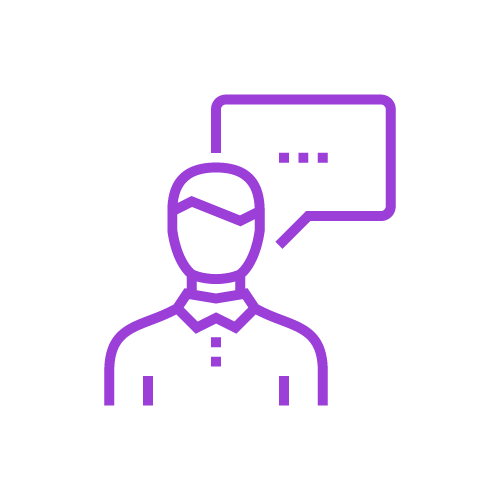 1
2
3
Gach
Publicjobs.ie

Roghnaigh catagóir poist (earnáil): …

Roghnaigh contaetha: 
…
IrishJobs.ie

Teideal poist, scil nó comhlacht: Teideal poist

Baile, cathair nó contae: …

Buan, Sealadach, Páirt-aimseartha: …
Déan liosta de phoist/gairmeacha
Meaitseáil iad seo leis an earnáil cheart: Earnálacha Gairme & Tionscail | CareersPortal.ie
Léigh an fhaisnéis, déan nóta de na sonraí spéisiúla agus aon cheisteanna atá agat
JobsIreland.ie

Socrú oibre: 
Gach post

Leibhéal gairme: 
Bunleibhéil

Earnáil: …
[Speaker Notes: Teacher notes (internet required for this activity) (1 animation at * Click)

Depending in the availability of devices, divide the class into pairs or small groups.

We’re going to do some online research that will help us to understand what different jobs/careers entail and find out whether there are currently employment prospects for people who are trained to do these jobs/careers. 

In your pair/group:
Discuss the job/career you are most interested in doing in future. If you are not sure, pick a job/career you are familiar with, like teaching. Make a list of the jobs/careers that you discuss. 
Access the Career & Industry Sectors page on the CareersPortal.ie website (Career & Industry Sectors | CareersPortal.ie)
Match the jobs/careers in your list to the correct sector, e.g. a primary or secondary teacher would come under ‘Government, Law and Education’ in ‘Education and Teaching’. 
For each job/career, read the sector information, noting down any interesting details or questions you have. 

Take feedback from a selection of pairs/groups, checking that they have correctly matched jobs/careers with sectors and answering any questions that they have noted.

Number the pairs/groups – 1, 2 or 3.

Work together in your pair/group to choose 1-2 of the jobs/careers on your list to focus on for the rest of this activity.

Pairs/groups # 1 are going to investigate employment prospects on JobsIreland.ie
Pairs/groups # 2 are going to look at IrishJobs.ie
Pairs/groups # 3 are going to explore Publicjobs.ie. 

* Click to show the search categories for JobsIreland.ie

Pairs/groups #1 should search for ‘all jobs’ (working arrangement category) at ‘entry level’ (career level). Choose the sectors that the match the 1-2 of jobs/careers you have agreed to focus on.

* Click to show the search categories for IrishJobs.ie

Pairs/groups #2 should search using your 1-2 job/career (Job title, skill or company). Pick the location based on our current location or where in Ireland you might like to work.

* Click to show the search categories for Publicjobs.ie

Pairs/groups #3 should search by sector (called category on this website) and preferred counties in Ireland.

In each pair/group, one person should do the searching, and another should take on the role of notetaker. You can take turns.

When you see a job that interests you, keep following the links until you could to the detailed information. Look for headings like job or role description, key responsibilities, requirements…any heading that gives good information about what the job/career is about.
Based on the information your find, discuss whether each job/career would give you job satisfaction. Does it match your personal values? Would you be happy with the work-life balance that would come with this job/career.

Take feedback from a selection of pairs/groups.

Facilitate a whole class discussion, using the following questions as prompts:
What kind of skills did you use to search for employment on these websites?
Did you like doing this activity? Why? Why not?
Did you find it difficult? How so?
What advice would you give another young person if they were thinking about searching on these websites?
Will you use these websites again? Why? Why not?]
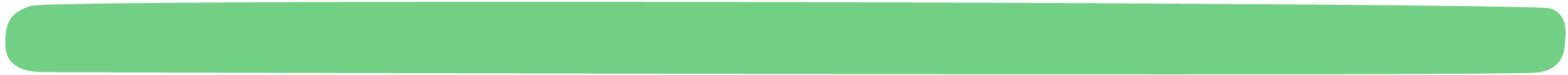 Aonad 1, Gníomhaíocht 5
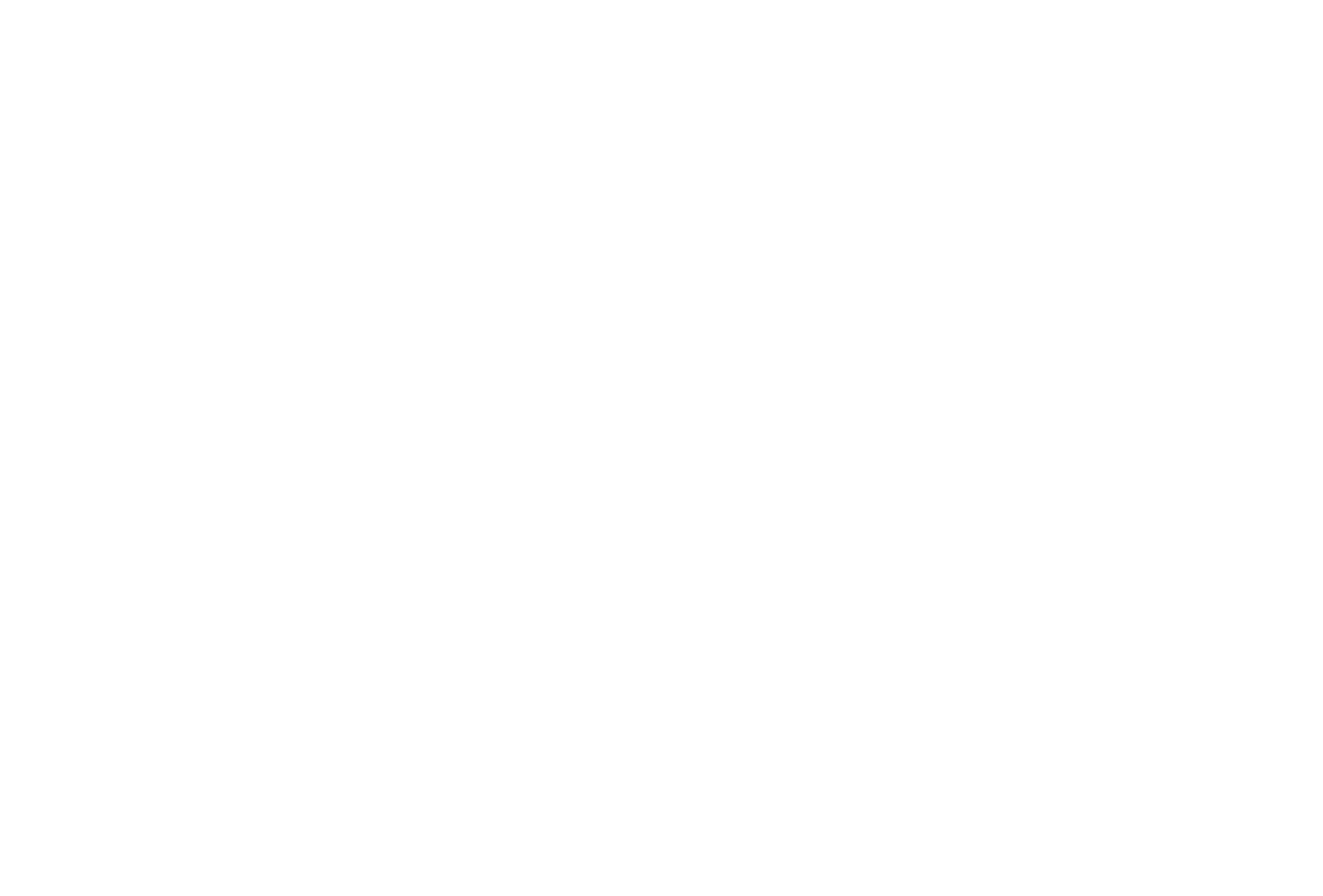 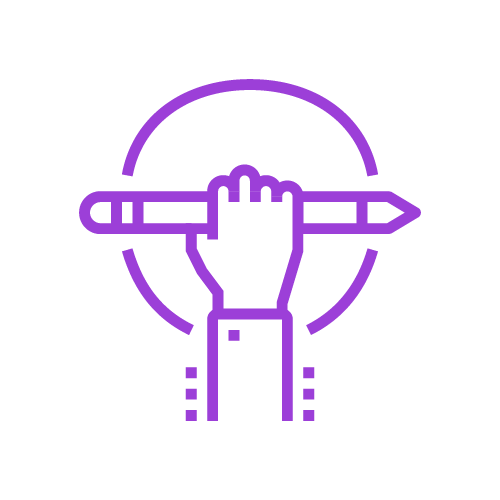 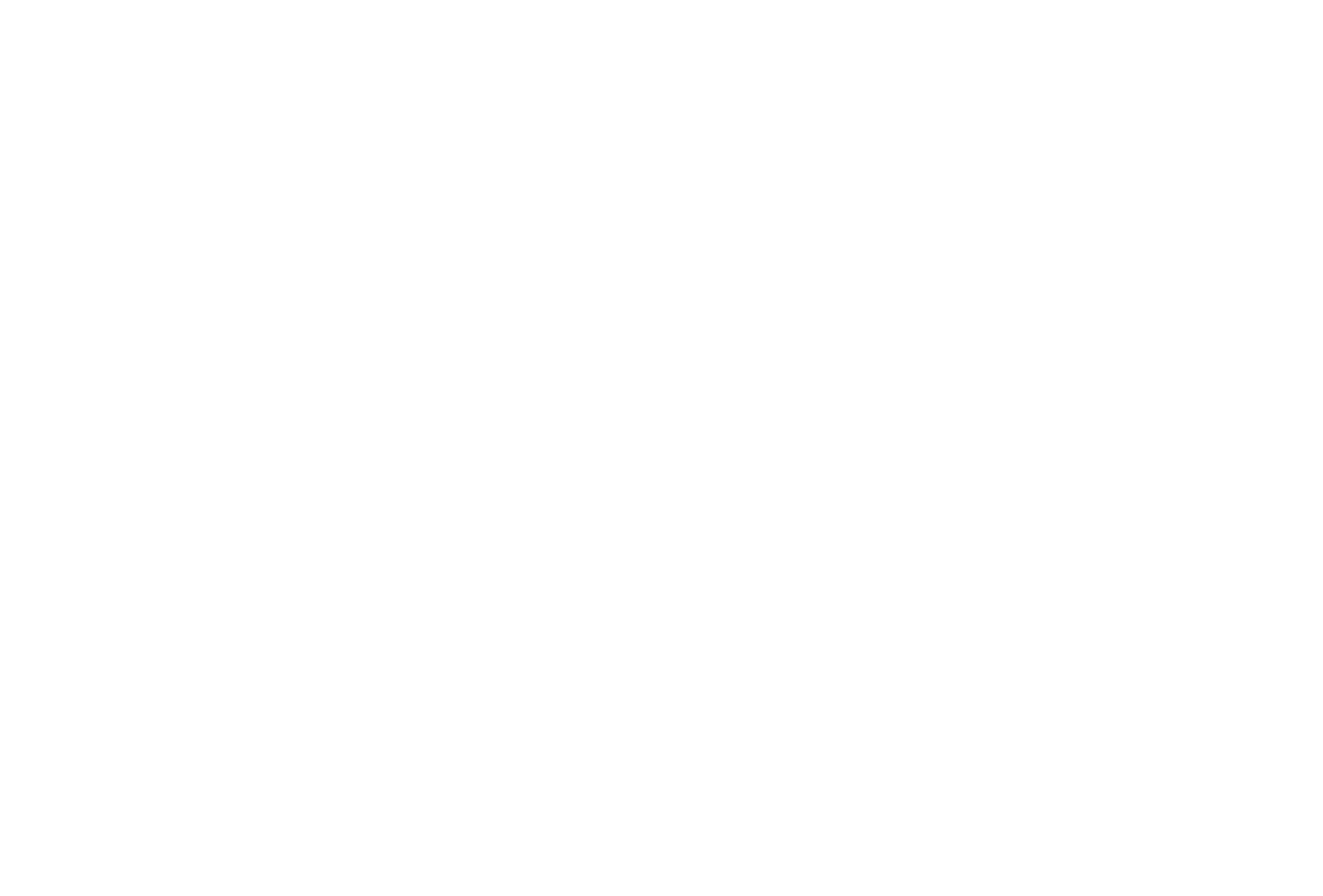 Scríobh an méid seo a leanas ar phíosa páipéir:

3 rud a d’fhoghlaim tú le linn an aonaid Conairí seo

2 cheist atá agat faoi ghairm/post a d’fhéadfá a dhéanamh amach anseo

1 ghníomh is féidir leat a dhéanamh chun tuilleadh faisnéise a fháil faoin ngairm/bpost seo
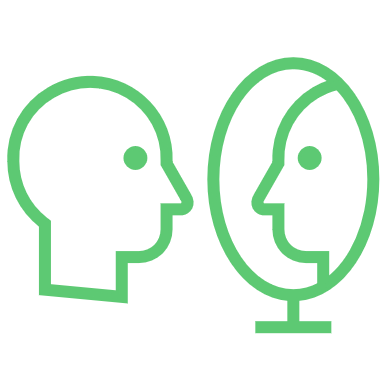 [Speaker Notes: Teacher notes

On a piece of paper, write:
3 things you learned during this Pathways unit
2 questions you have about a job/career you might like to do in future
1 action that you can take to get more information about this job/career

We are going to have a paper fight.

Scrunch your piece of paper into a ball.

On the count of 3, throw your ball of paper at someone else.

Pick up a paper ball (other than your own).

Open it up and read it.

Write any feedback you have beside the comment on the paper.

Scrunch the paper into a ball again.

On the count of 3, throw your ball of paper at someone else.

Pick up a paper ball (other than your own).

Open it up and read it.

Facilitate a whole class discussion, using the following prompt questions:
Reflecting on what and how you learn is a big part of going to school. Why do you think that reflection on learning is so important in education? 
There is big emphasis in junior cycle on getting and giving feedback on learning – peer-to-peer and feedback from the teacher. What is the value of getting and giving feedback?
What do you think is the connection between feedback and reflection?]
Aonad 1, Ag seiceáil isteach leis na cuspóirí foghlama
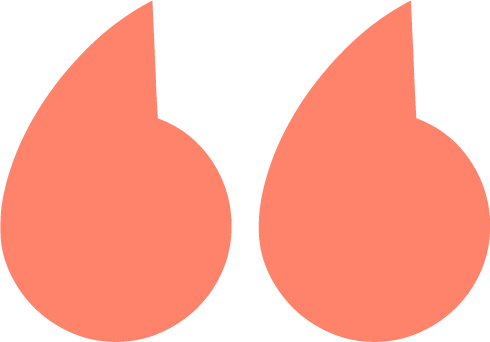 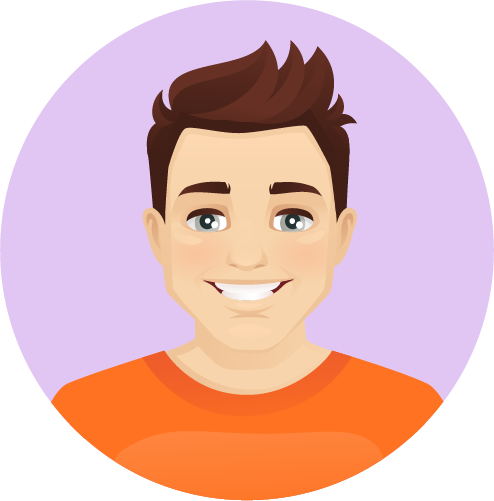 Haigh arís! 
Conas mar a d’éirigh leat le hAonad 1?

Ar fhoghlaim tú conas...?
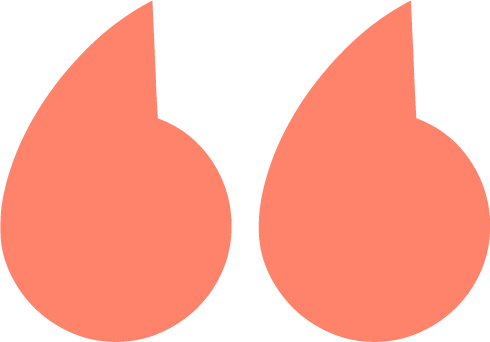 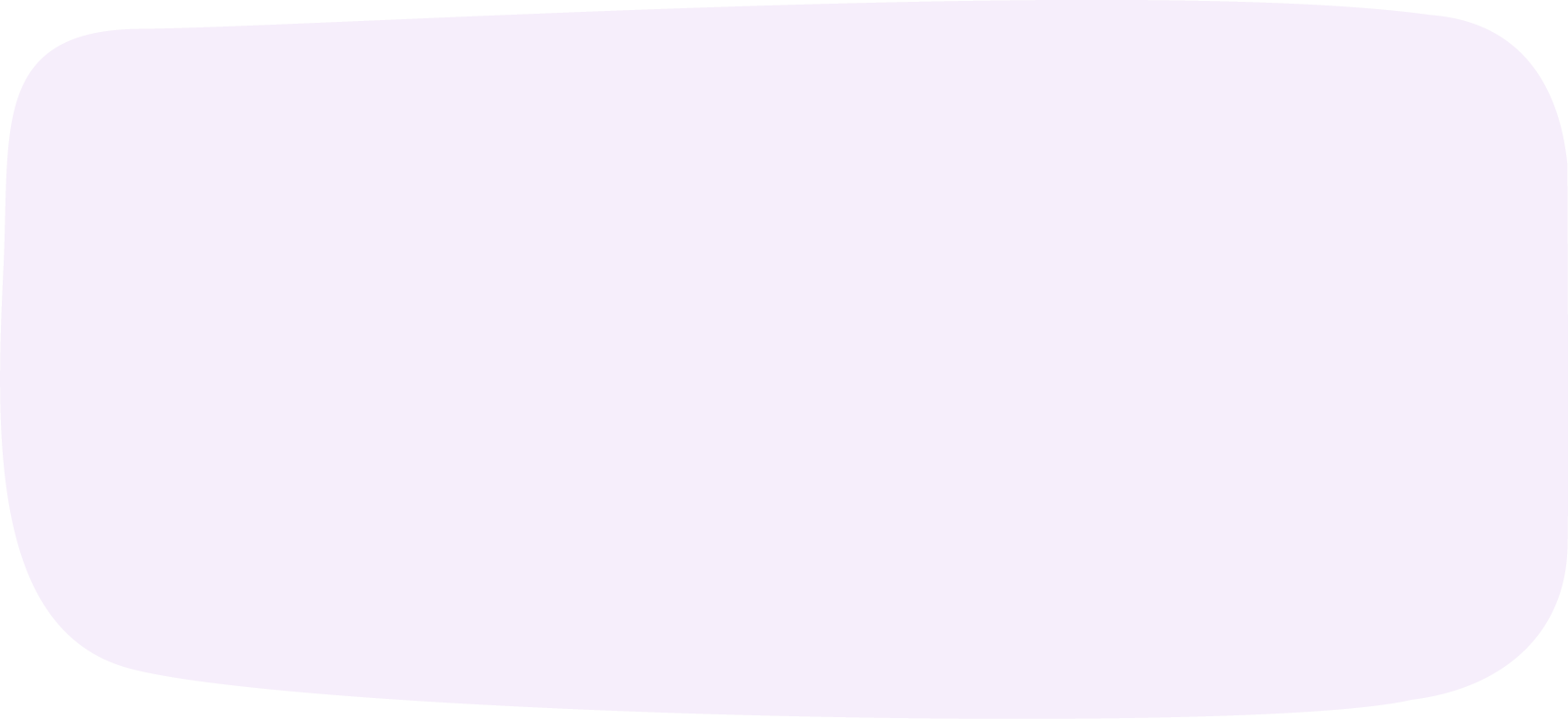 ár ‘saol ar fad’ a shamhlú le post/gairm inmhianaithe ar intinn agat
smaoineamh ar ról na luachanna maidir le sásamh as post agus cothromaíocht oibre/saoil
céimeanna a thógáil chun an post/gairm a d’oirfeadh dár ‘saol ar fad’ a aithint
an tábhacht a bhaineann le machnamh agus aiseolas a thabhairt/fháil san oideachas a phlé
[Speaker Notes: Teacher notes

Read each learning intention aloud.

Ask students to give you a thumbs up if they feel they have achieved the learning intention, a thumbs down if they still need some support and a fist if they are unsure.]
Aonad 1, Gníomhaíocht le cois
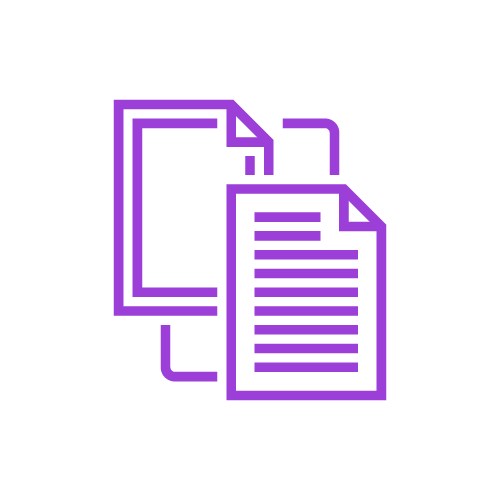 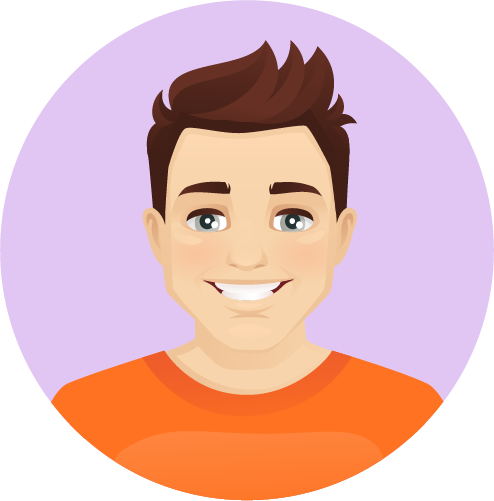 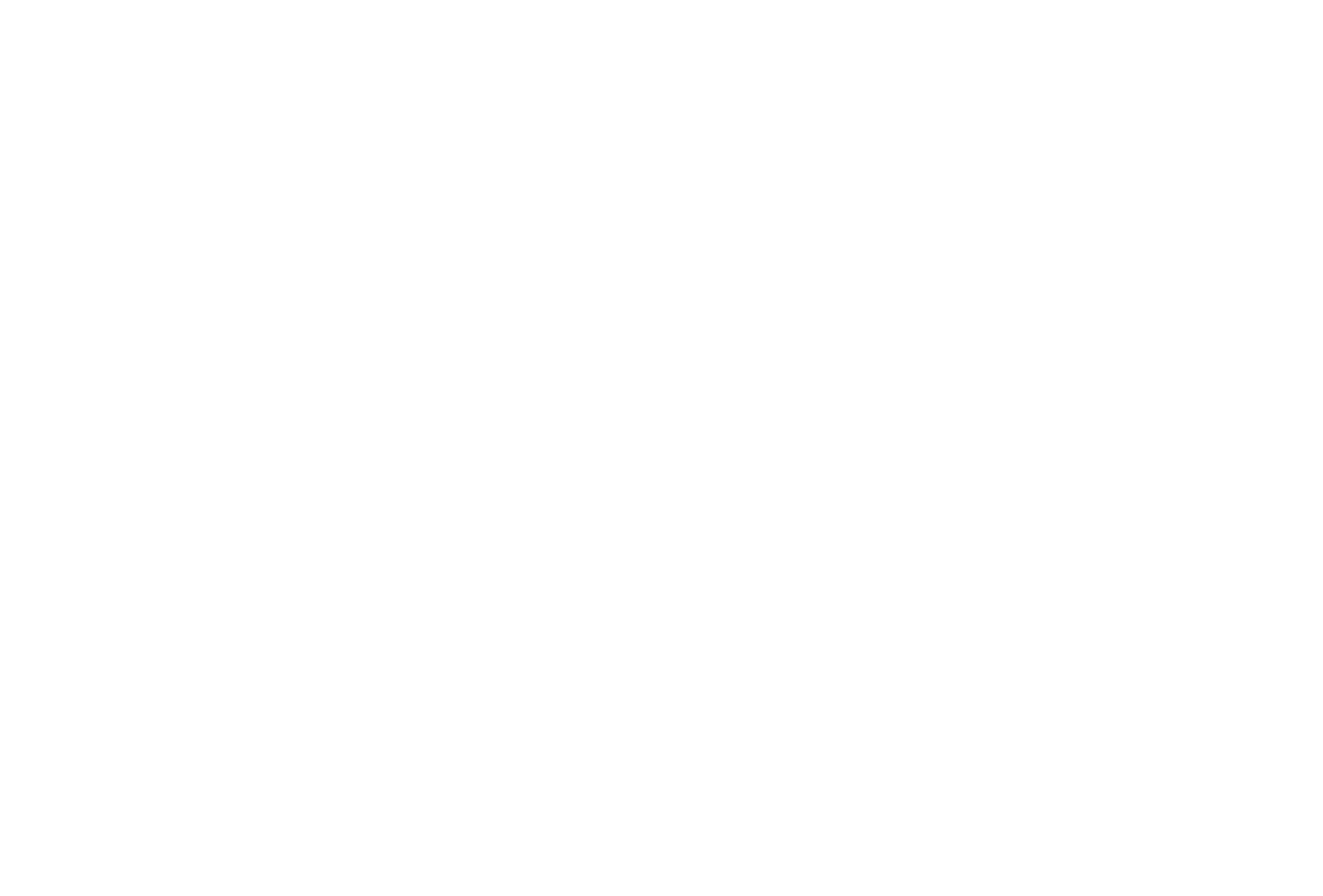 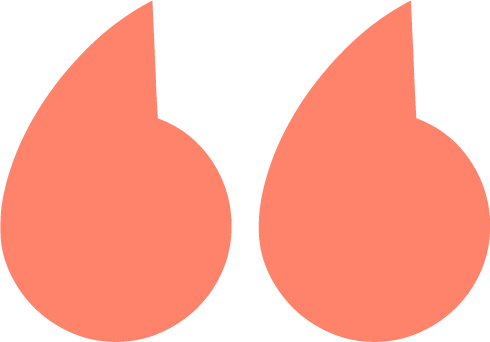 Seo smaoineamh duit.

Cruthaigh fógra fostaíochta do phost/ghairm inmhianaithe amach anseo bunaithe ar do chuid foghlama san aonad seo. 
Cuir tagairtí do shásamh as post, cothromaíocht oibre/saoil agus luachanna i gcur síos an róil.

Más féidir, taispeáin d’fhógra fostaíochta críochnaithe do dhuine éigin a oibríonn san earnáil chéanna faoi láthair. 
Leasaigh d’fhógra bunaithe ar a gcuid aiseolais.
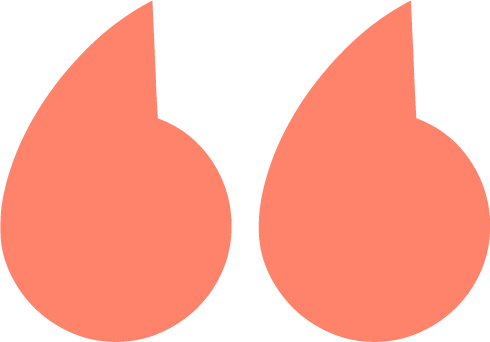 [Speaker Notes: Teacher notes

The extension activity suggested on this slide is linked to all activities in this unit.]
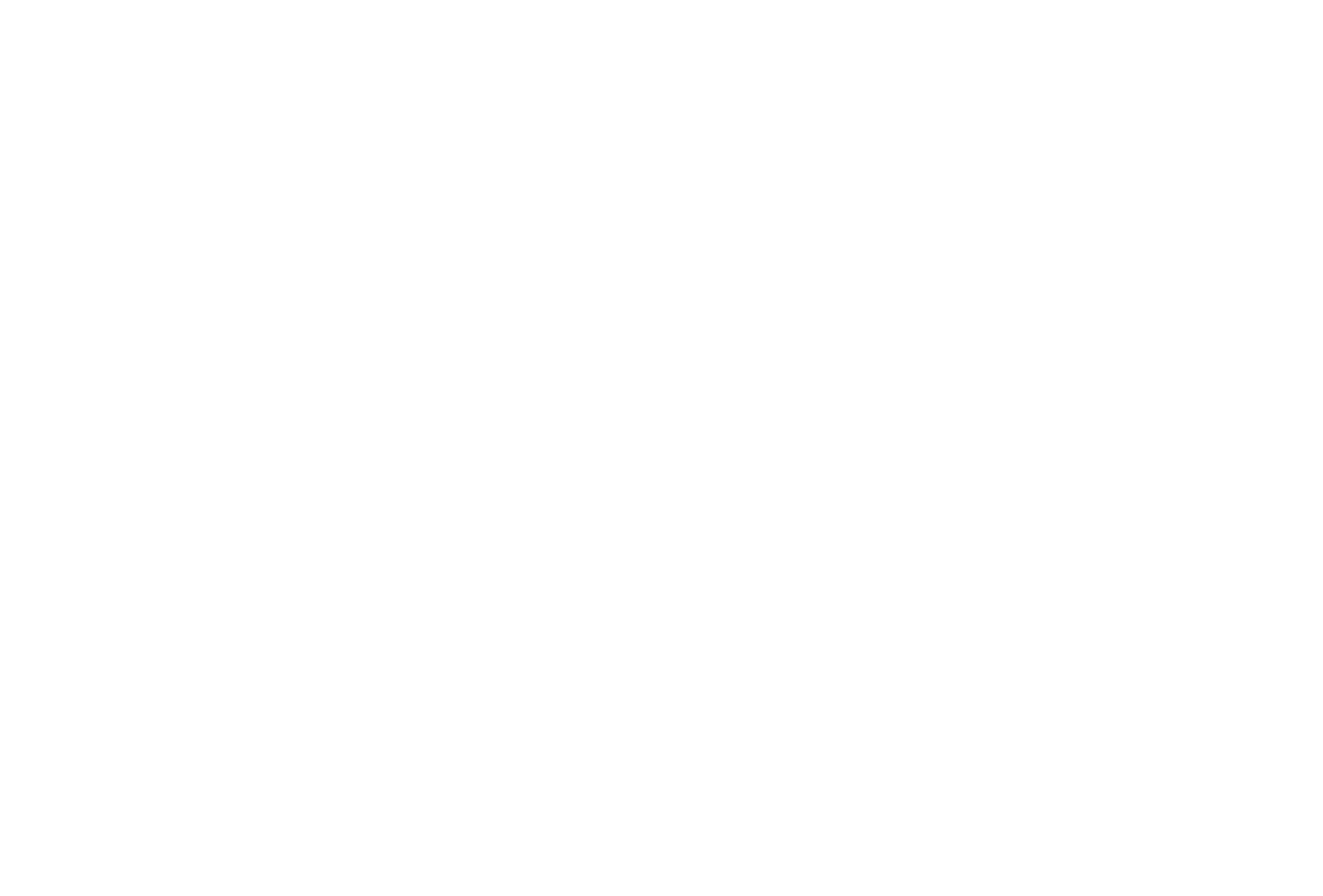 Tionscadal Conaire
Institiúid Oideachais
Ollscoil Chathair Bhaile Átha Cliath